EL ESTRÉS
JHON WAYNER CAÑAS VANEGAS
EL ESTRÉS
QUE ES …
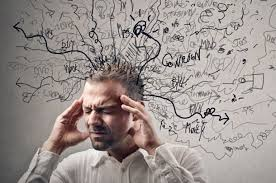 SINTOMAS
COMO MANEJARLO
VIDEO
CAUSAS
BIBLIOGRAFIA
TEST PARA DESCUBRIRLO
¿QUE ES EL ESTRÉS?
Es una reacción fisiológica del organismo en el que entran en juego diversos mecanismos de defensa para afrontar una situación que se percibe como amenazante o de demanda incrementada.
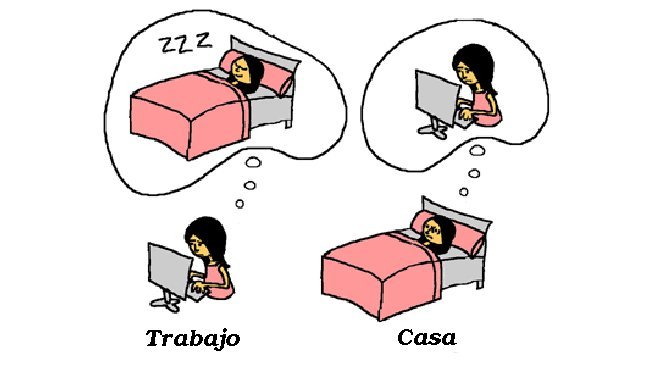 VOLVER AL MENU
SINTOMAS DEL ESTRÉS
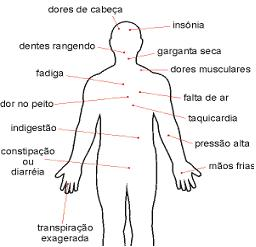 Dolor de cabeza.
Dolor de cuello.
Falta de sueño.
Nerviosismo (temblar)
Hiperactividad.
Ritmo cardiaco acelerado.
Pupilas dilatadas.
Sudoración.
Mareo, entre otros.
VOLVER AL MENU
COMO MANEJARLO
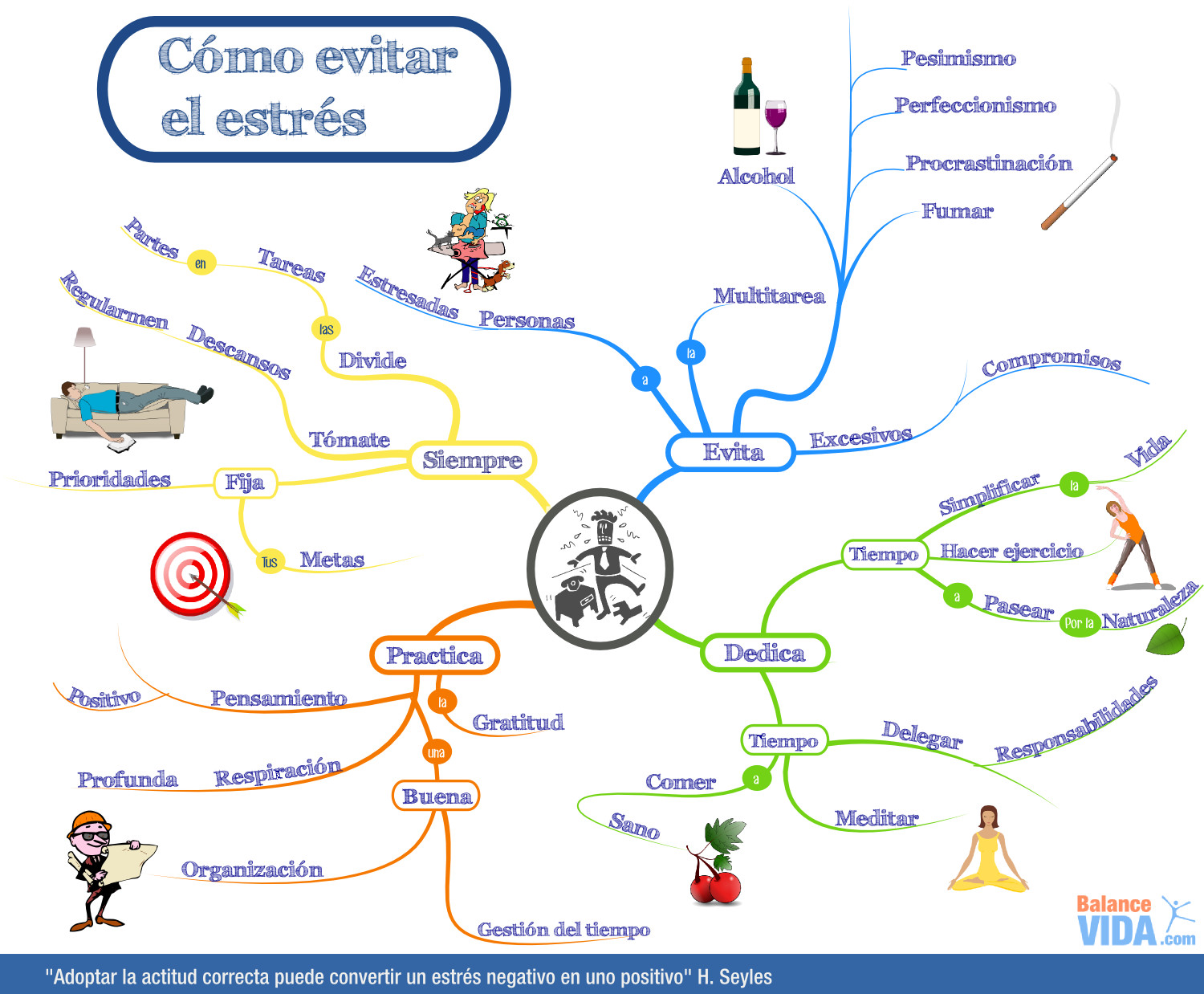 VOLVER AL MENU
EN RESUMEN
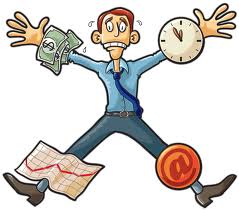 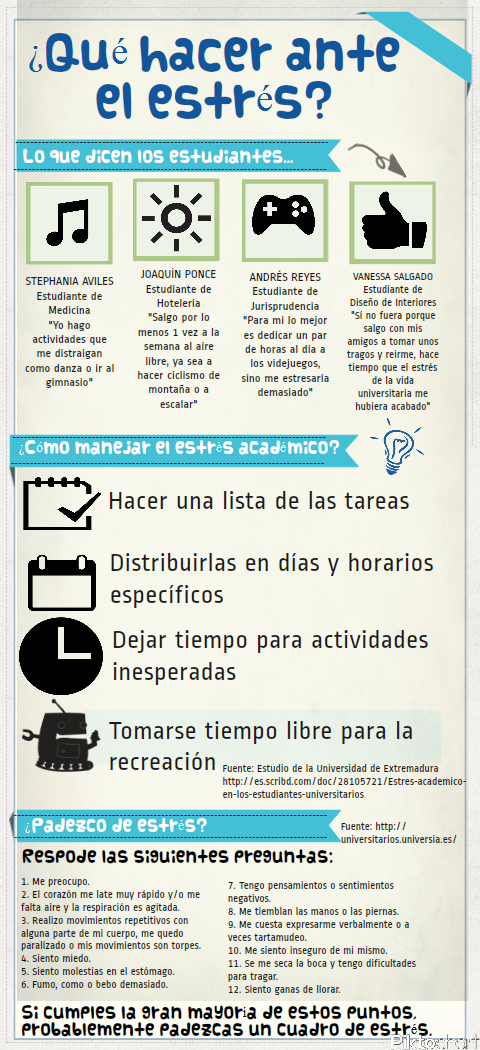 VOLVER AL MENU
VIDEO
VOLVER AL MENU
CAUSAS
Empezar en un nuevo trabajo o colegio.
Mudarse a una nueva casa.
Casarse.
Tener un hijo.
Romper con alguien.
Exceso de trabajo.
Los vicios.
Problemas en general.
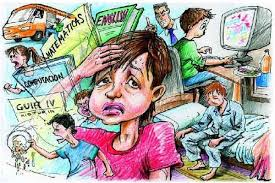 VOLVER AL MENU
TEST PARA DETECTARLO
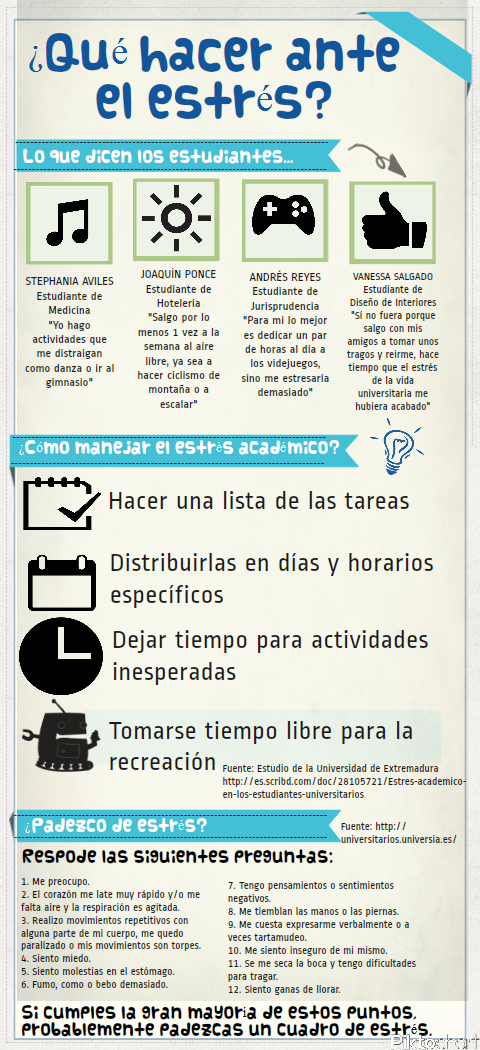 VOLVER AL MENU
Música para relajarse
VOLVER AL MENU
VIDEO PARA RELAJARSE
VOLVER AL MENU